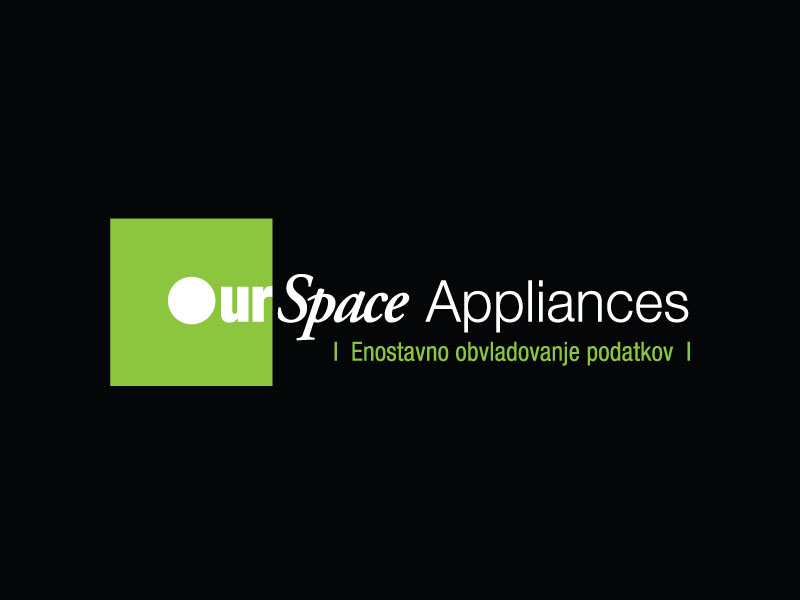 SSD tehnologija

Matej Moškon
Performance vs kapacitete
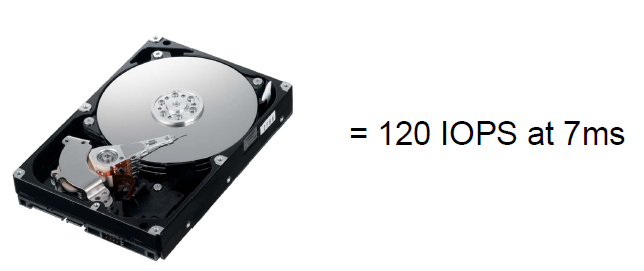 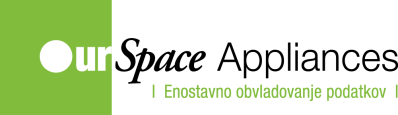 Performance vs kapacitete
1TB Database z zahtevo 5000 IOPS = 42 diskov
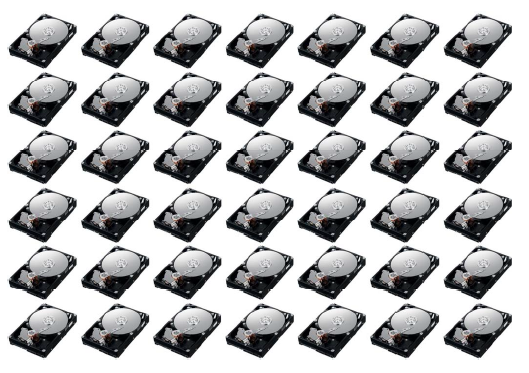 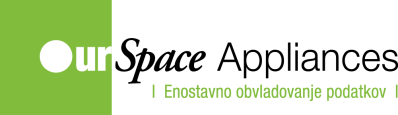 Performance vs kapacitete
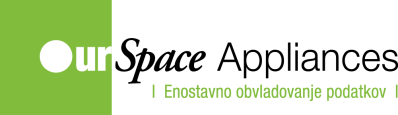 HDD vs SSD
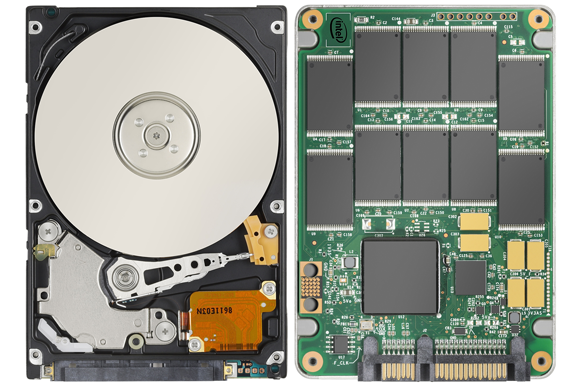 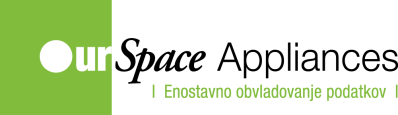 Kaj je SSD?
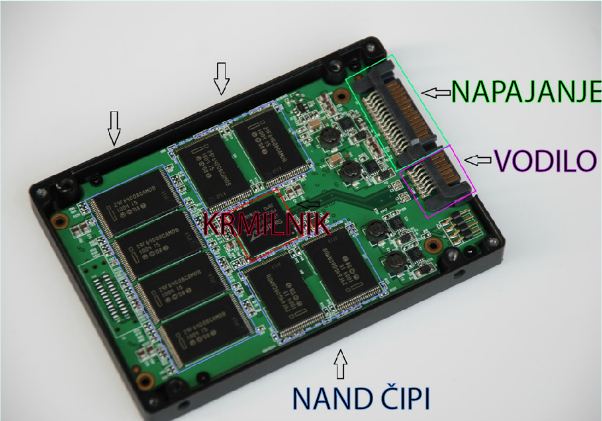 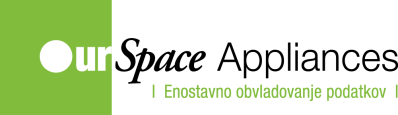 NAND operacija
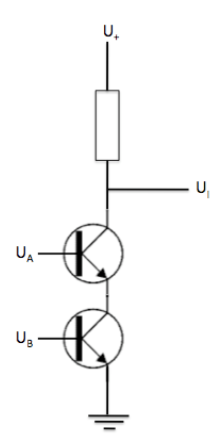 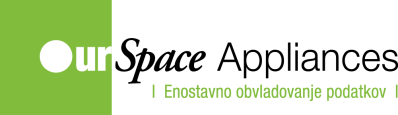 [Speaker Notes: Tranzistorja prevajata le takrat, ko je na obeh podatek (UA in UB) 1 (visoka napetost). V tem primeru je na izhodu (UI) nizka napetost (0). Če pa kateri ali oba od tranzistorjev ne prevajata, potem bo na izhodu največja napetost (1).]
MLC vs SLC
Multi-Level Cell
Tranzistor hrani več ravni naboja
Hrani lahko več bitov podatkov
Single-Level Cell
Ena raven (0 ali 1)
Bolj zanesljivi
Preprosti
Zdržijo dlje
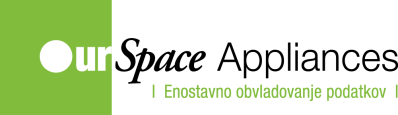 TRIM in Wear-leveling mehanizmi
TRIM je operacija, ki sporoči SSD disku, kateri bloki niso več veljavni in jih lahko zbriše
Tranzistor hrani več ravni naboja
Hrani lahko več bitov podatkov
Wear-leveling mehanizem zagotavlja enakomerno obrabo blokov SSD diska
Dinamična izravnava – rewrite operacije na nove bloke
Statična izravnava – nespremenjeni bloki se periodično prepisujejo
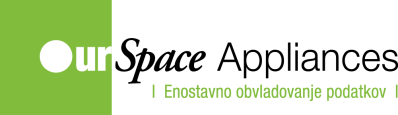 [Speaker Notes: No wear leveling
A Flash memory storage system with no wear leveling will not last very long if it is writing data to the flash. Without wear leveling, the Flash controller must permanently assign the logical addresses from the Operating System (OS) to the physical addresses of the Flash memory. This means that every write to a previously written block must first be read, erased, modified, and re-written to the same location. This is very time consuming and highly written locations will wear out quickly with other locations even being completely unused. Once a few blocks reach their end of life the drive is no longer operable.[2]
Dynamic wear leveling
The first type of wear leveling is called dynamic wear leveling and it uses a map to link Logical Block Addresses (LBAs) from the OS to the physical Flash memory. Each time the OS writes replacement data, the map is updated so the original physical block is marked as invalid data, and a new block is linked to that map entry. Each time a block of data is re-written to the Flash memory it is written to a new location. However, blocks that never get replacement data sit with no additional wear on the Flash memory. The name comes from only the dynamic data being recycled. The drive may last longer than one with no wear leveling, but there are blocks still remaining as active that will go unused when the drive is no longer operable.[2][3]
Static wear leveling
The other type of wear leveling is called static wear leveling which also uses a map to link the LBA to physical memory addresses. Static wear leveling works the same as dynamic wear leveling except the static blocks that do not change are periodically moved so that these low usage cells are able to be used by other data. This rotational effect enables an SSD to operate until most of the blocks are near their end of life.[2][3] This is also sometimes referred to as global wear leveling, as the entire image is leveled.[citation needed]
Comparison
The following table compares static and dynamic wear leveling:[3]
Item
Static
Dynamic
Endurance
Longer life expectancy
Shorter life expectancy
Performance
Slower
Faster
Design Complexity
More complex
Less complex
Typical Use
SSDs[2]
USB Flash Drives]
Flash diskovje
MLC/SLC uporaba neposredno preko sistemskega vodila
Hitrejši dostop do podatkov
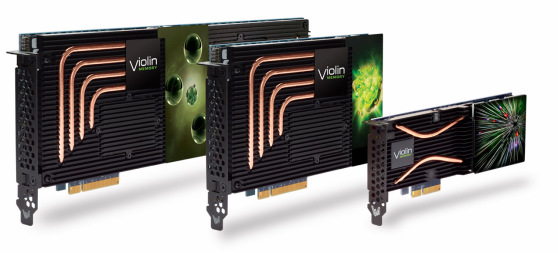 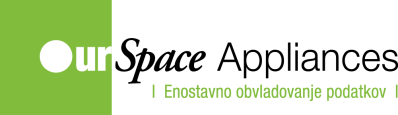 Flash vs SSD
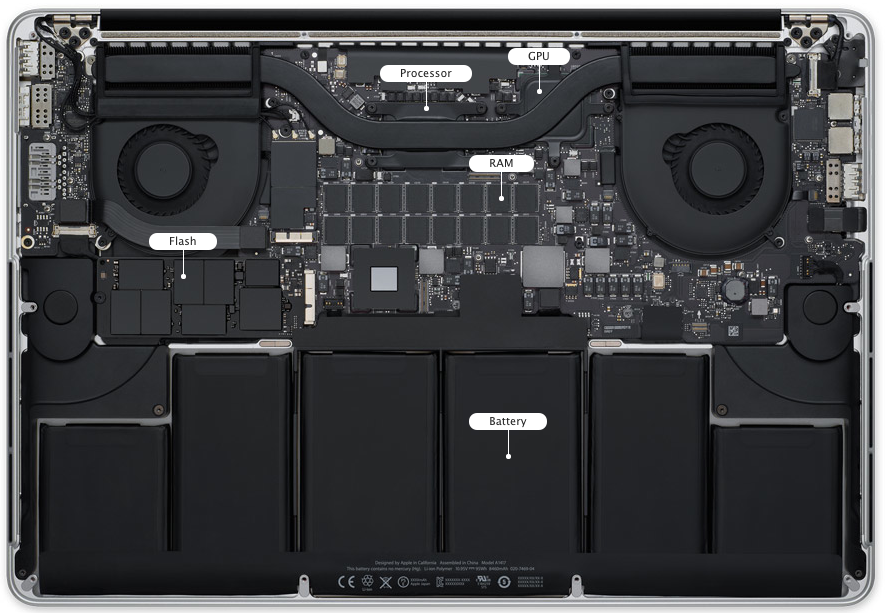 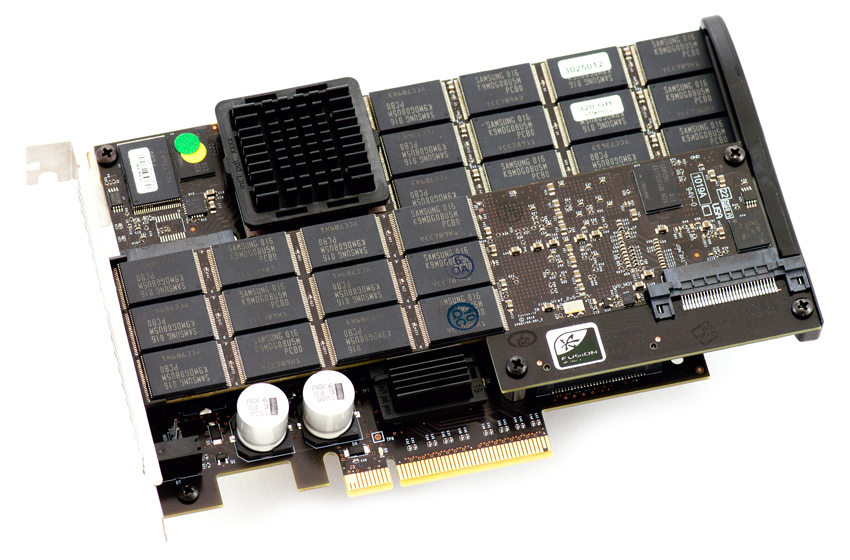 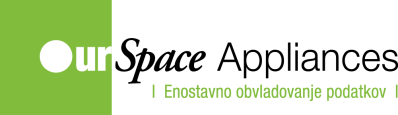 Prihodnost Flash tehnologij
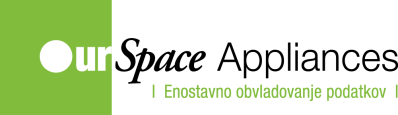 NetApp v Flash okusu
SSD diskovne police
Virtual Storage Tiereing
Flash Pool
Flash Cache
Flash Accel
All Flash Array
EF540 / EF550
Flash Ray
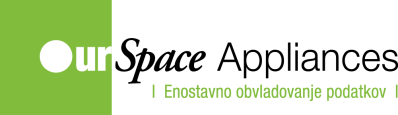 Flash Pool
Predpomnenje zapisovanja in branja (16k random rewrite)
Hibridni agregati
SAS + SSD
SATA + SSD
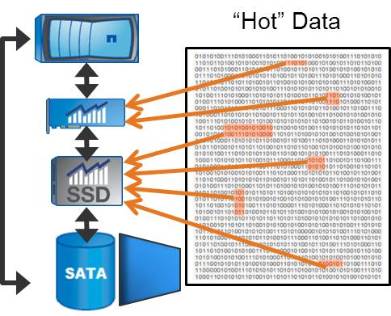 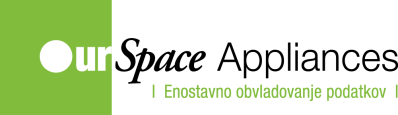 Flash Cache
Predpomnenje branja (16k random rewrite)
Različne kapacitete
Simulacija (PCS)
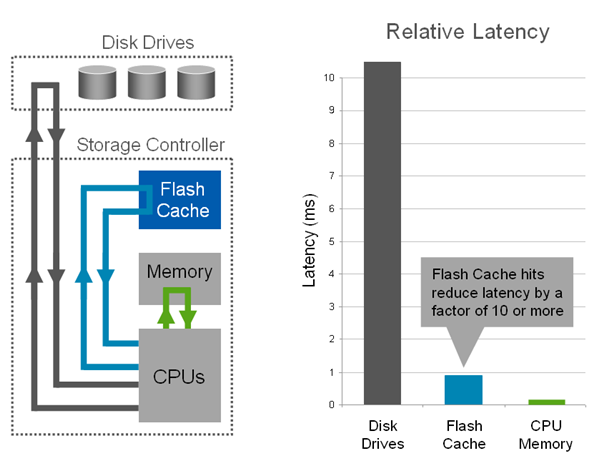 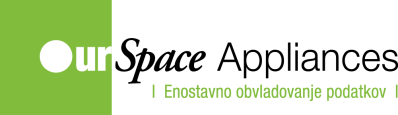 Flash Accel
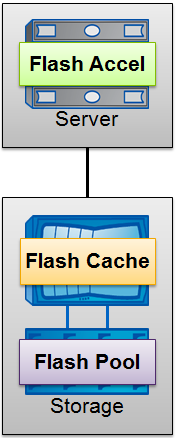 Predpomnenje branja na strežniku
„Snap aware“
Mešana uporaba NetApp Flash tehnologij
Brezplačna licenca FlashAccel
Široka podpora Flash proizvajalcev
SSD diski (Hitachi, Seagate, Toshiba, WD)
Fusion-IO
LSI WarpDrive
Nytro WarpDrive
Micron
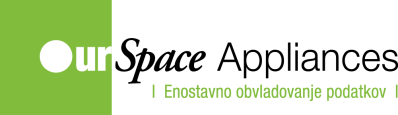 SSD diskovne police
Kapacitete
SLC: 200GB, 400GB
Virtual Storage Tiereing
Flash Pool
Flash Cache
All Flash Array
EF540 / EF550
Flash Ray
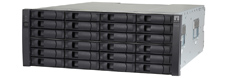 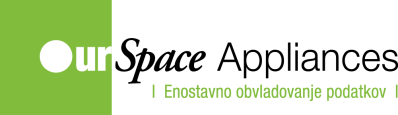 NetApp EF540 / EF550
Podvojen krmilnik
2,5“ 800GB SSD diski (max. 120 diskov)
10Gbit Ethernet, 8/16Gbit FC, 40Gbit Ini
FC (8/16Gbit), iSCSI (10Gbit), Inifiniband (40Gbit), SAS (6Gbit)
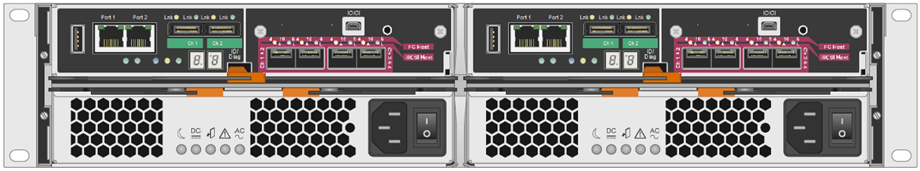 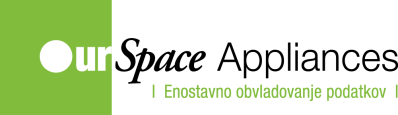 Zmogljivost
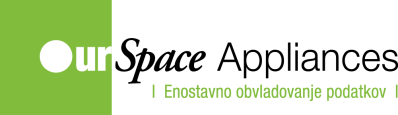 Random Reads
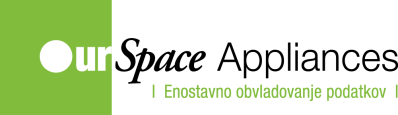 DDP – Dynamic Disk Pool
Distribuirani podatki po vseh diskih
Brez namenskega Hot Spare diska
Učinkovito širjenje obstoječih diskovnih skupin
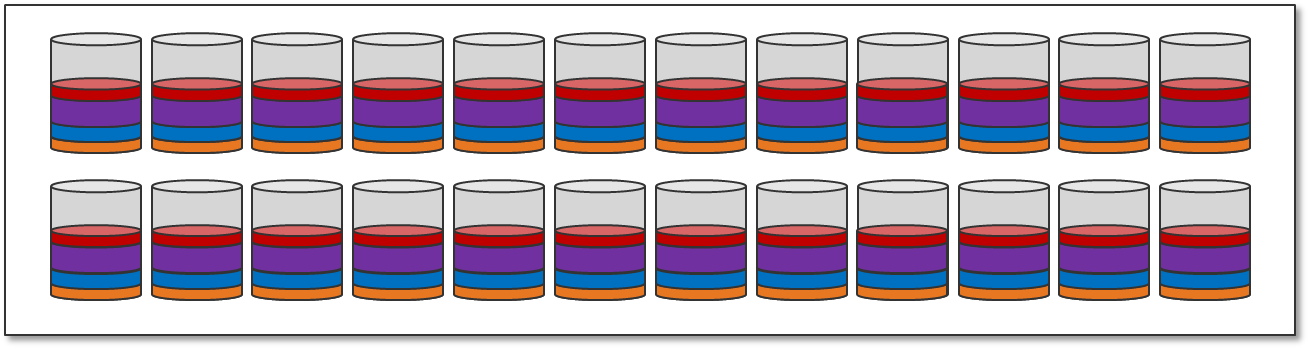 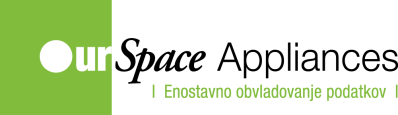 Nadzor
vCenter Plugin
Microsoft SCOM
…
…
…
Splunk !!!
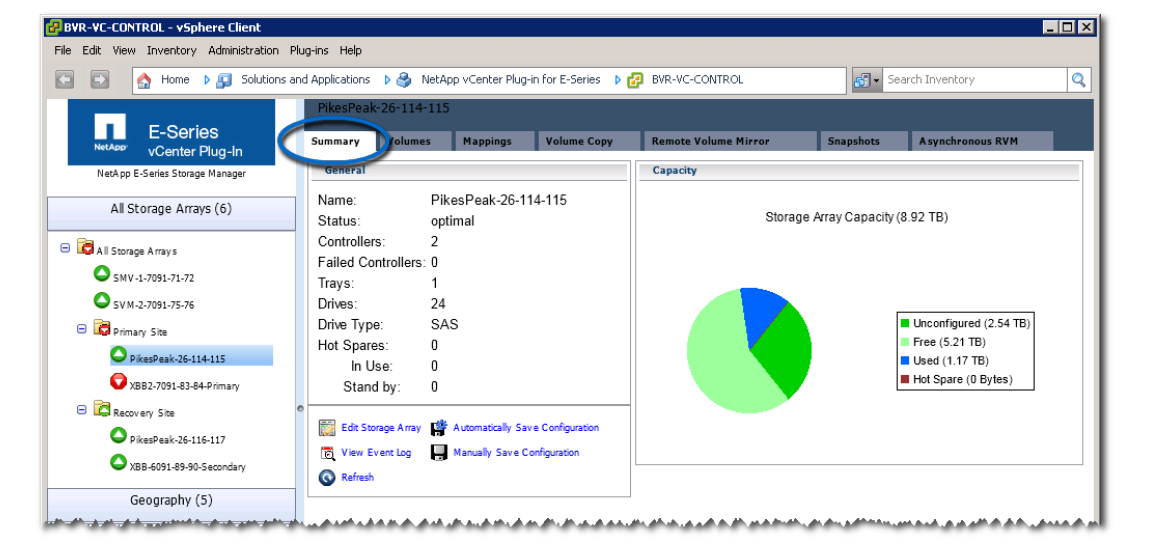 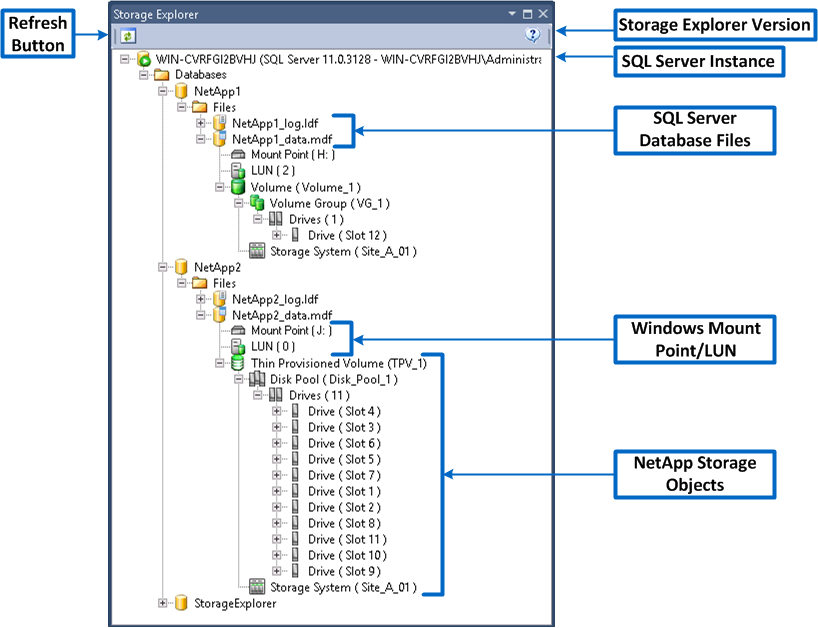 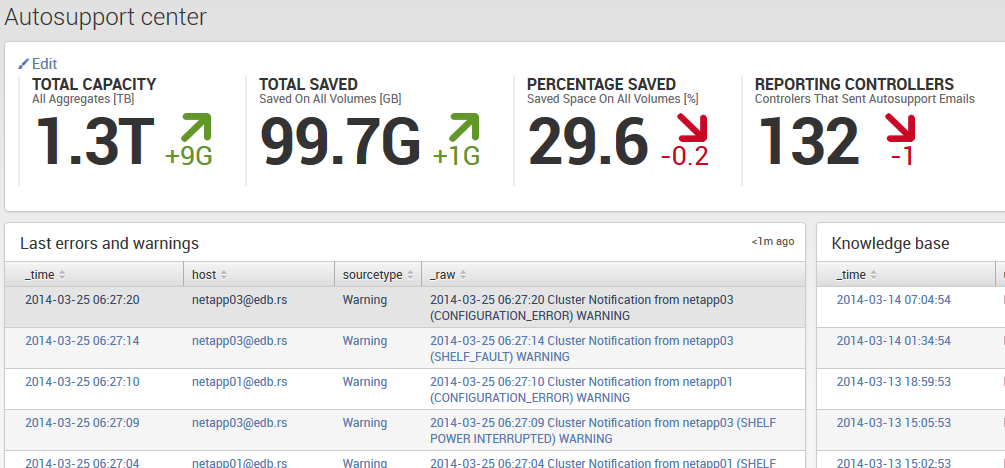 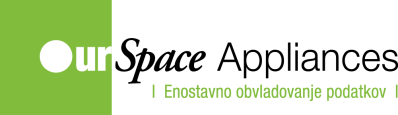 Q&A
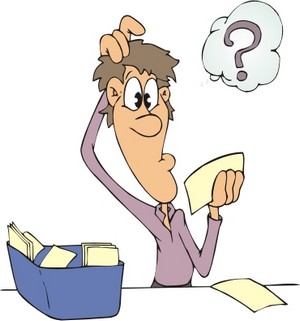 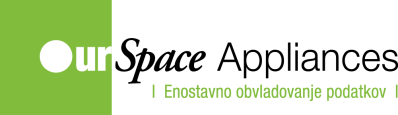 Kaj pa v praksi?
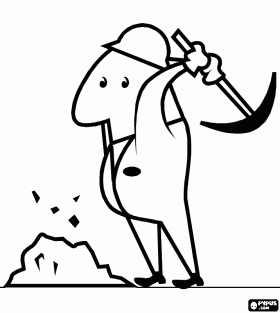 Oracle IO load generator (Orion)
Simple
Normal
Advanced
Intel server
Oracle LINUX
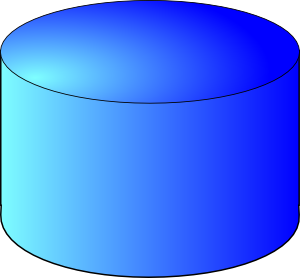 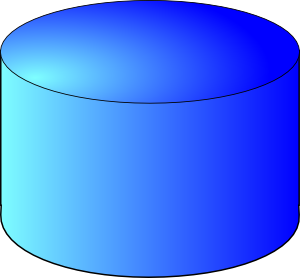 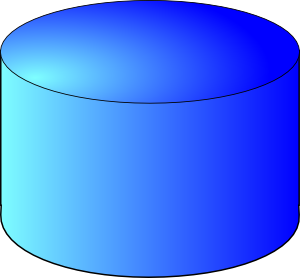 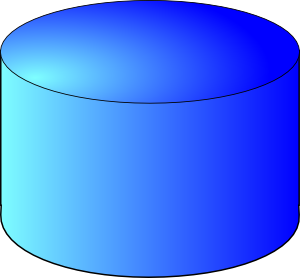 4x 500GB LUN (ext3)
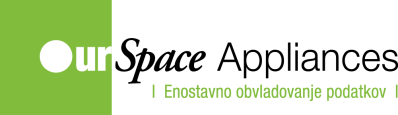 Rezultati IOPS
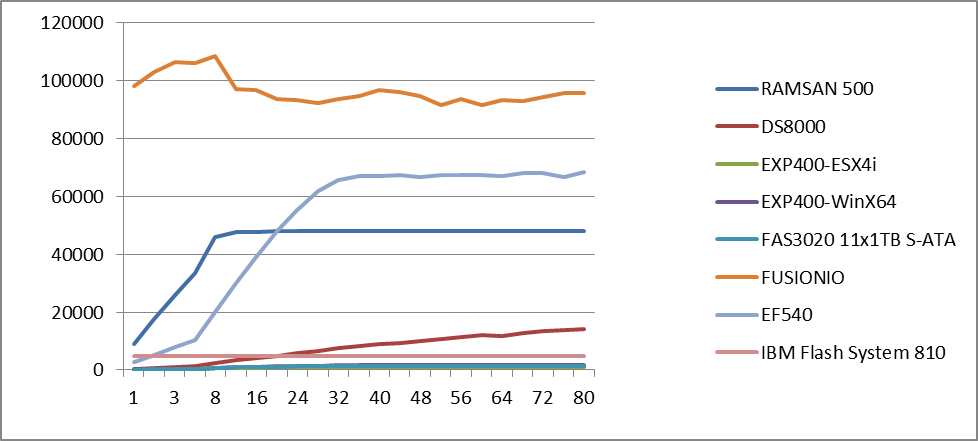 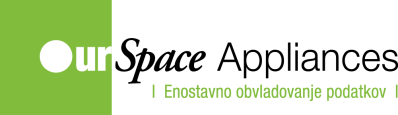 Rezultati Latency
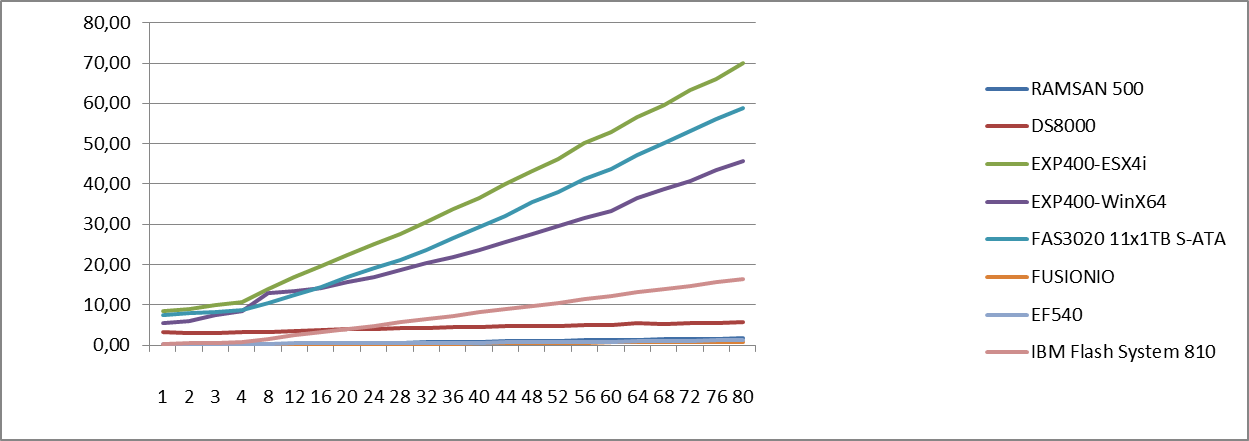 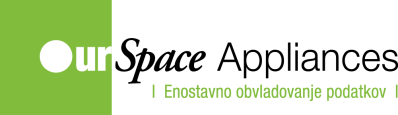 Rezultati MBPS
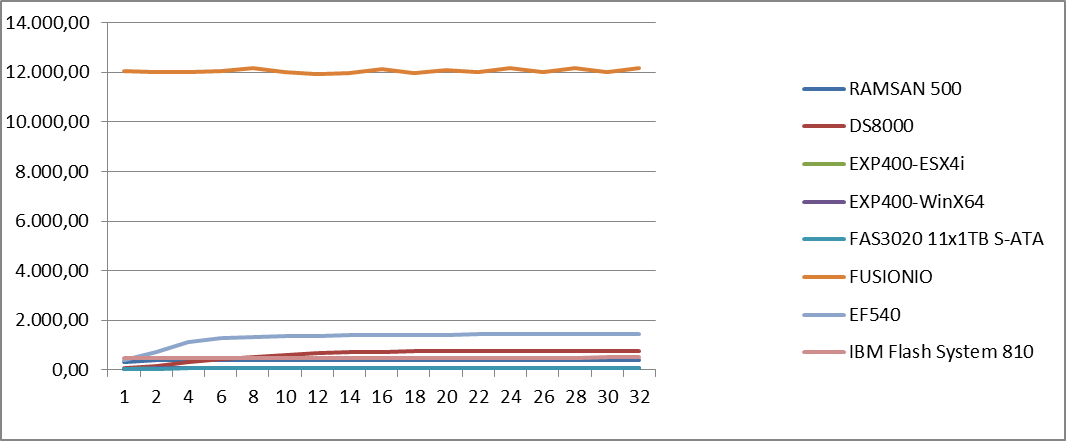 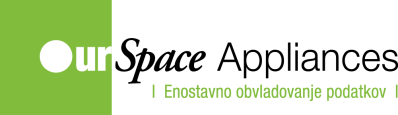